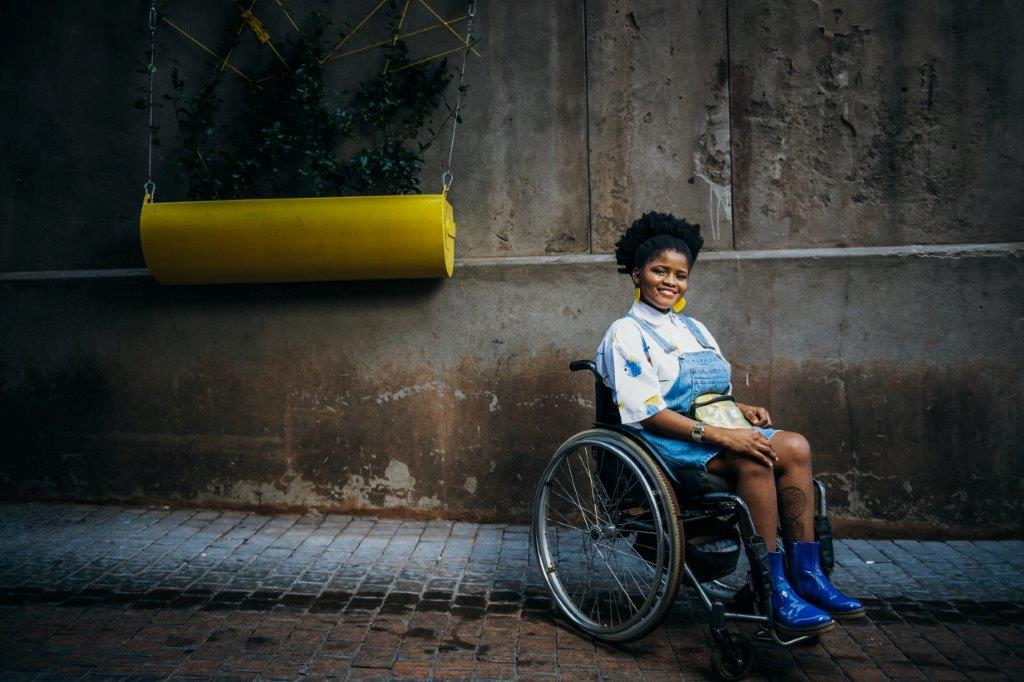 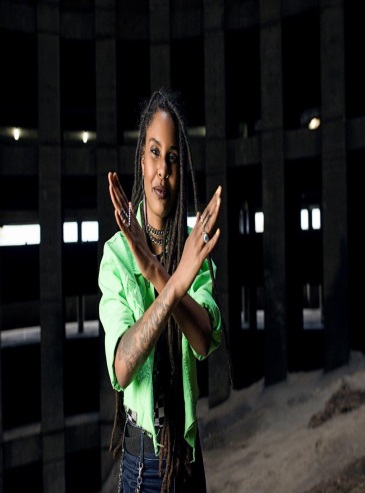 ELECTORAL COMMISSION
STRATEGIC PLAN &
ANNUAL PERFORMANCE PLAN
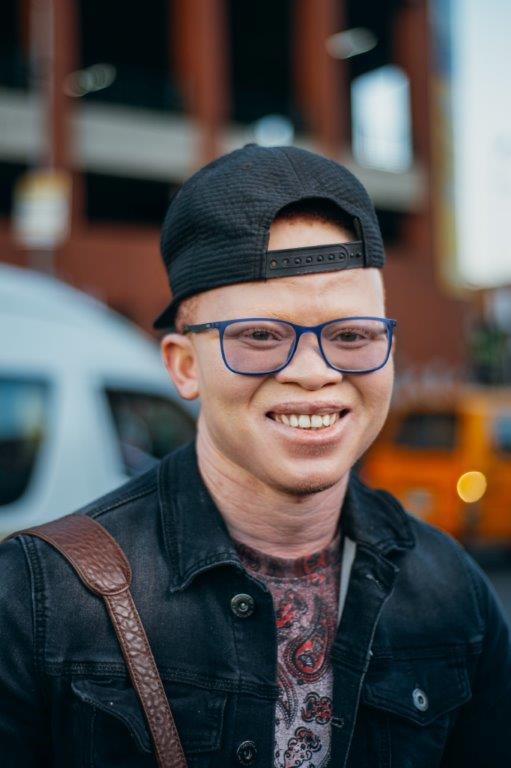 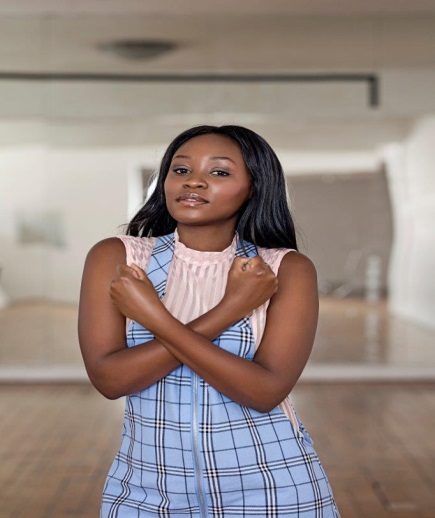 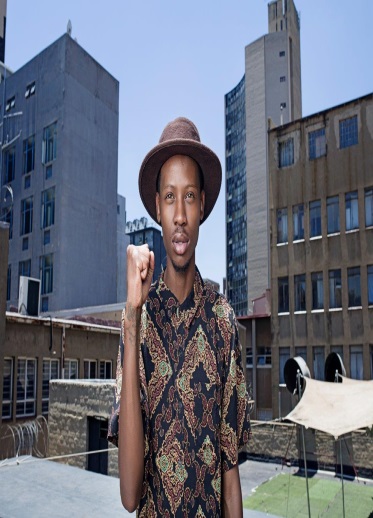 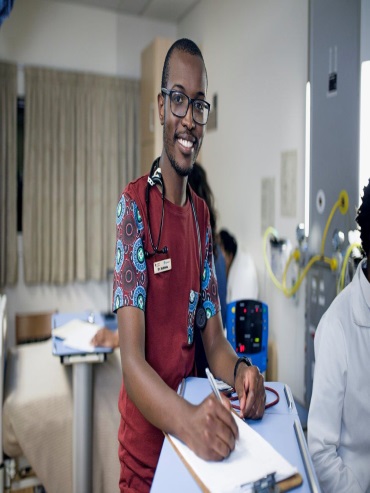 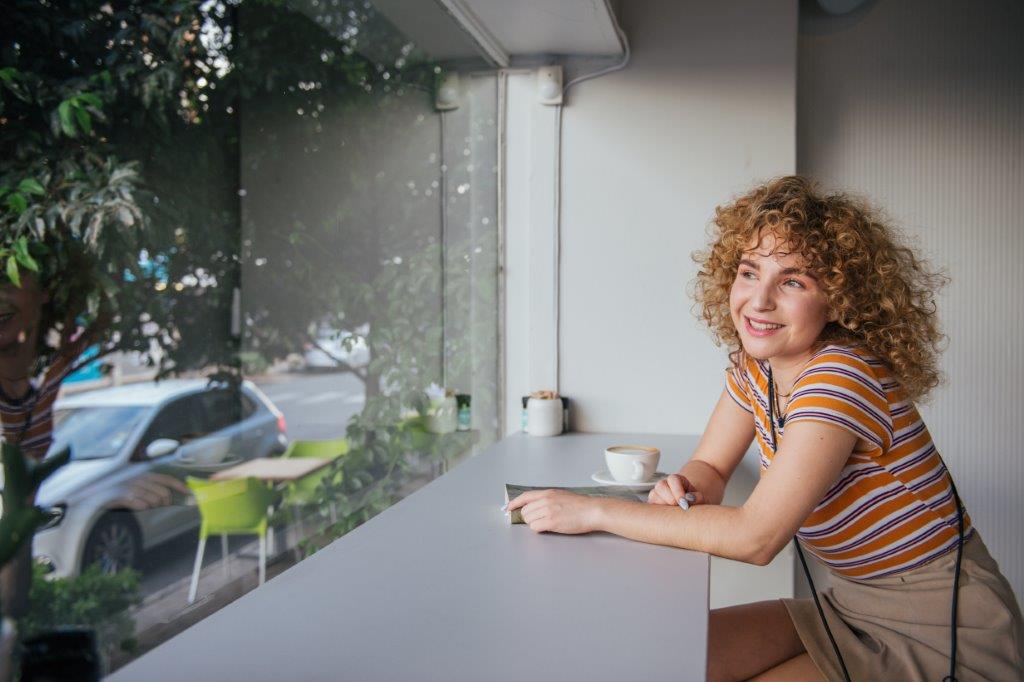 1
CONTENTS
Introduction  
Statutory Mandate 
Strategic Focus
Vision
Mission 
Values 
Change in external environment 
COVID-19
Measuring Performance 
Overview 
Programme 1: Administration
Programme 2: Electoral Operations
Programme 3: Outreach
Programme 4: Party Funding
Budget
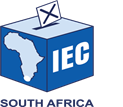 INTRODUCTION
A new vision

The following steps for the re-visioning have been followed in formulating the new vision: 
A consultative process in the 2018/2019 period following the last review in 2011/2012.
The NDP 2030 and the integrated development planning in the public sector 
Revised Framework for Strategic Plans and Annual Performance Plans.
An environmental scan was done noting the change in the digital age on politics and litigation in democracy.
Innovations in electoral democracy.
Economic and fiscal climate in the Republic of South Africa.
The imperatives for the Electoral Commission to deal with extant and future challenges in the electoral process.
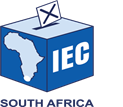 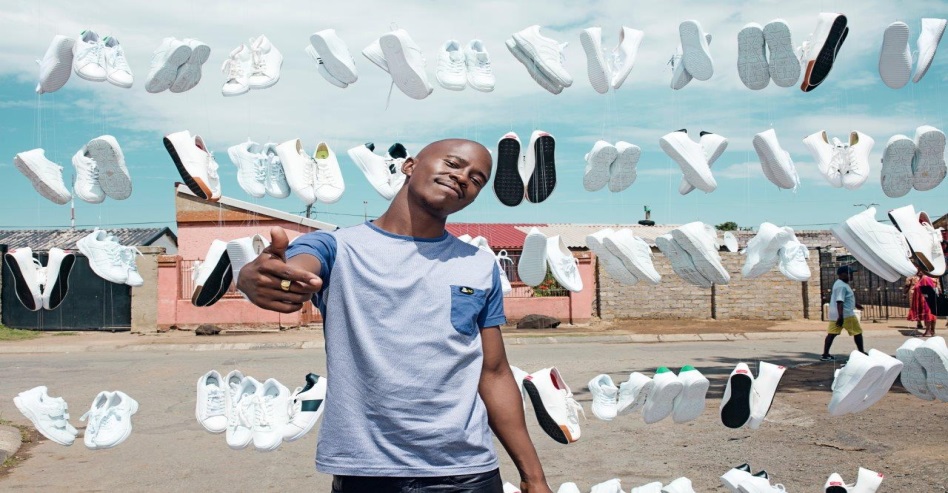 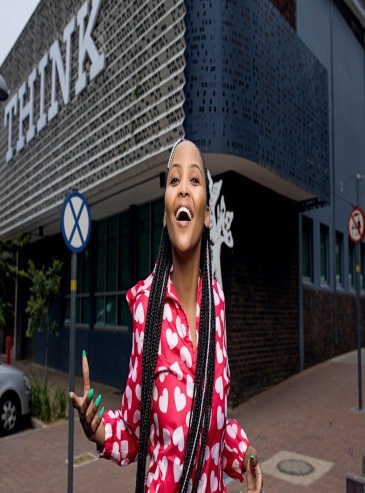 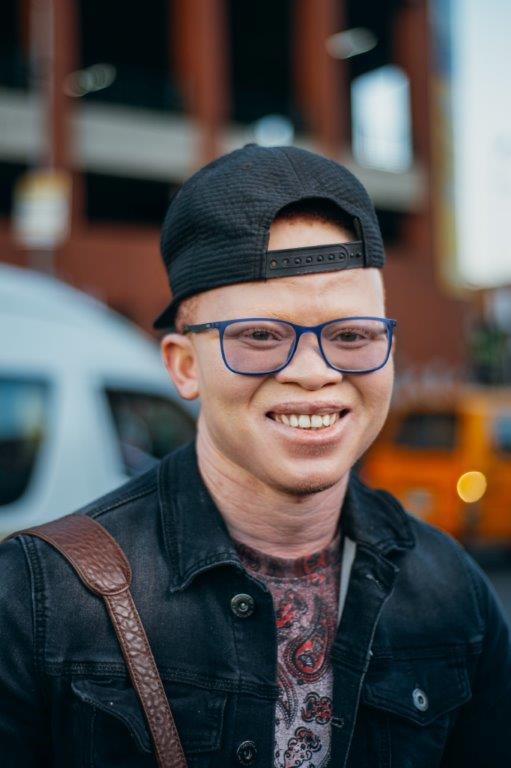 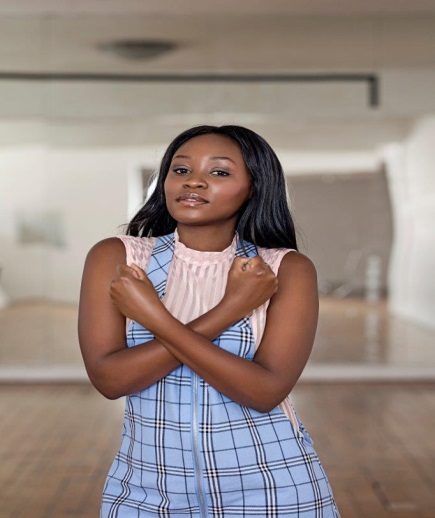 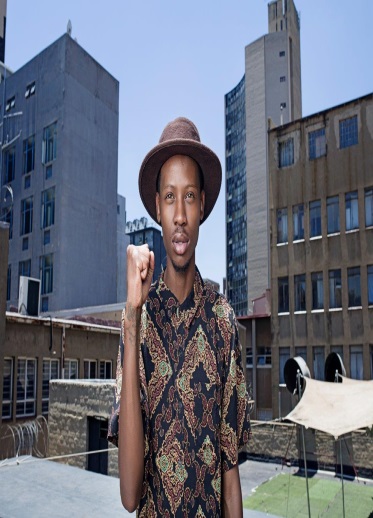 OUR STRATEGIC FOCUS
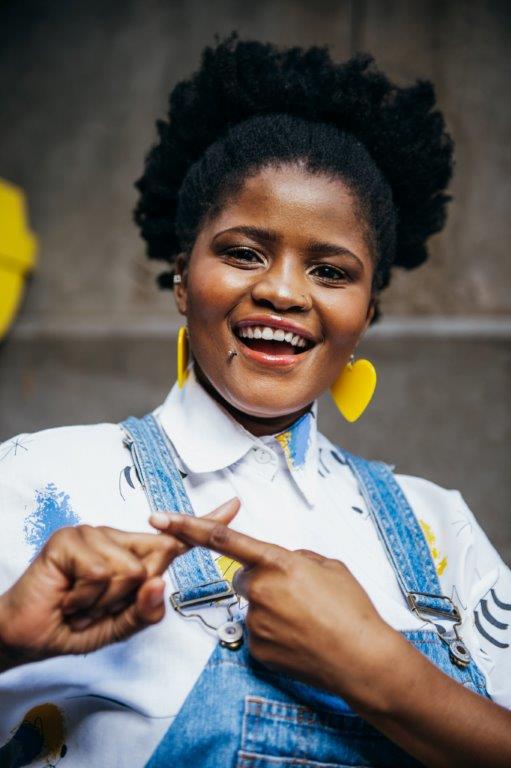 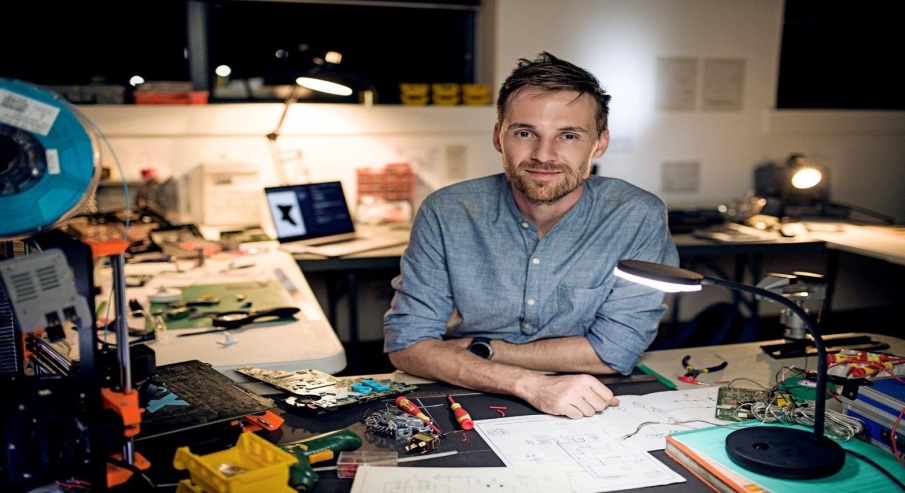 4
OUR MANDATE
Legislative and other mandates
In terms of Section 190 of the Constitution of the Republic of South Africa (Act 108 of 1996), the Electoral Commission must:-
manage elections of national, provincial and municipal legislative bodies in accordance with national legislation; 
ensure that those elections are free and fair; and
declare the results of those elections within a time frame that is prescribed by national legislation and that is as short as reasonably possible.
The duties and functions of the Electoral Commission are defined in section 5 of the Electoral Commission Act, 1996. These include to:–
manage any election;
ensure that any election is free and fair;
promote conditions conducive to free and fair elections;
promote knowledge of sound and democratic electoral processes;
compile and maintain a voters' roll by means of a system of registering eligible voters by utilising data available from government sources and information furnished by voters;
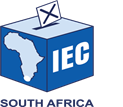 OUR MANDATE
Legislative and other mandates
compile and maintain a register of parties;
establish and maintain liaison and co-operation with parties;
undertake and promote research into electoral matters;
develop and promote the development of electoral expertise and technology in all spheres of government;
continuously review electoral legislation and proposed electoral legislation, and to make recommendations in connection therewith;
promote voter education;
promote co-operation with and between persons, institutions, governments and administrations for the achievement of its objects;
declare the results of elections for national, provincial and municipal legislative bodies within seven days after such elections;
adjudicate disputes which may arise from the organisation, administration or conducting of elections and which are of an administrative nature; and
appoint appropriate public administrations in any sphere of government to conduct elections when necessary.
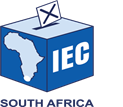 OUR MANDATE
Legislative and other mandates
Political Party Funding Act
On 23 January 2019, the President of South Africa enacted the Political Party Funding Act, Act No. 6 of 2018. The Electoral Commission was tasked to establish a separate unit within the Commission to establish a Represented Political Party Fund(RPPF),  Multi-Party Democracy Fund(MPDF), coordinate and monitor private donations received by all registered political parties. 

The purpose of the Political Party Funding Act is to provide for, and regulate, the public and private funding of political parties, in particular:
a)the establishment and management of Funds to fund represented political parties sufficiently; 
b)to prohibit certain donations made directly to political parties; 
c)to regulate disclosure of donations accepted;
d)to determine the duties of political parties in respect of funding; 
e)to provide for powers and duties of the Commission; 
f)to provide for administrative fines; 
g)to repeal the Public Funding of Represented Political Parties Act, 199;  and 
h)provide for transitional matters.
The Act changes the landscape for political party funding and promotes transparency by regulating the disclosure of donations exceeding the prescribe threshold.
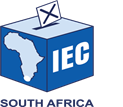 OUR VISION
To be a
 pre-eminent 
leader in electoral democracy
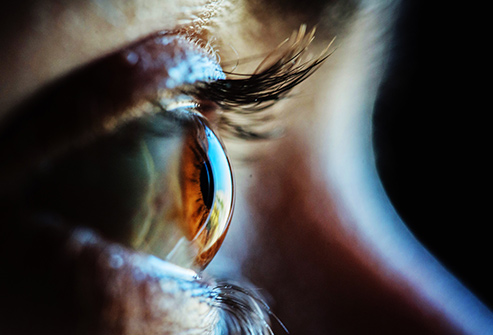 [Speaker Notes: https://unsplash.com/]
OUR MISSION
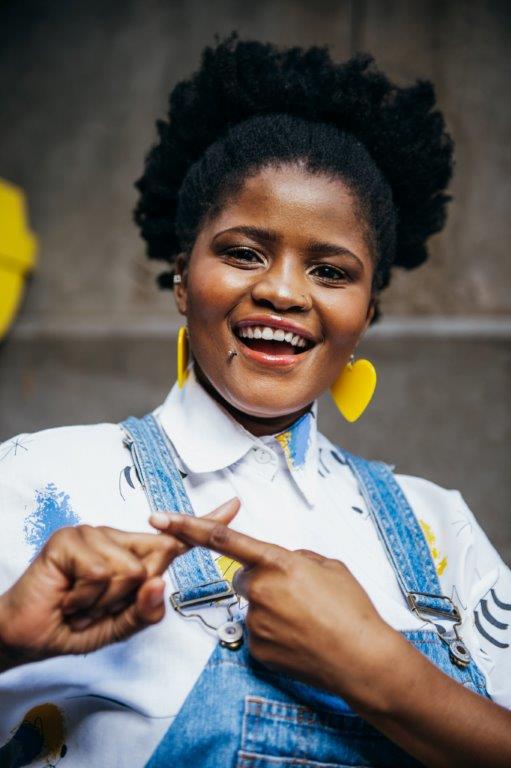 The Electoral Commission is an independent constitutional body, which manages elections of legislative bodies and ensures that those elections are free and fair through the participation of citizens, political parties and civil society in order to strengthen electoral democracy
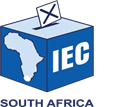 [Speaker Notes: https://unsplash.com/]
OUR VALUES
Impartiality - to act free of favour
Integrity – the quality of being honest and having strong moral principles
Accountability– to take responsibility for one’s actions
Transparency– to invite trust by revealing that one has nothing to hide
Responsiveness – the quality of reacting quickly and positively
[Speaker Notes: 10]
CHANGE IN EXTERNAL ENVIRONMENT
Constitutional Court Ruling on Voter Addresses
The ruling by the Constitutional Court in June 2016 (Electoral Commission v Mhlope and Others) requires that the Electoral Commission must:
by 30 June 2018, have obtained and recorded all addresses of voters that were reasonably available as at 17 December 2003; and
obtain and record all available addresses for the relevant ward segments of the voters’ roll for purposes of municipal by-elections.
These orders have major implications for the current work and resources of the Electoral Commission and require significant additional address harvesting and capture initiatives.
In May 2018, the Electoral Commission applied to the Constitutional Court for an extension of the 30 June 2018 deadline. The court approved the request.
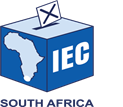 CHANGE IN EXTERNAL ENVIRONMENT
Constitutional Court Suspended Ruling
The suspension requires that the Electoral Commission must:
by 30 November 2019, have obtained and recorded all addresses on the national common voters’ roll that are reasonably available; and
furnish reports every two months, from 31 January 2019 until 30 September 2019. Such reports must set out the number of outstanding addresses and the steps taken to obtain those addresses. Furthermore, the reports must set out clearly which voters do not have addresses, and which voters have incomplete addresses.
Any party was granted leave to approach the court on new or supplemented papers to re-set the matter for argument if good cause is indicated.

New National Movement 
Pending the Constitutional Court ruling on whether independent candidates should be allowed to participate in national and provincial elections, the Constitutional Court is expected to deliver judgment soon on the constitutionality of the Electoral Act insofar as it does not currently allow independent candidates to participate in national and provincial elections. The ruling may result in amendments to the electoral system.
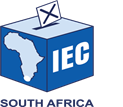 CHANGE IN EXTERNAL ENVIRONMENT
Change in expectations
Recent Statistics
Voter turnout has declined from 89.3% in 1999 to 65.34% in 2019. The decline in participation and registration as a percentage of the eligible population is one of the key indicators of the change in the political and macro-social environment in which the Electoral Commission operates, and is a cause of deep concern for all stakeholders in electoral democracy. The IEC will work with key stakeholders to identify opportunities to jointly address this trend.
Political parties and the public’s expectations of an electoral administration have also changed significantly in this time. In response, the administration of elections has also become more structured and efficient.
13
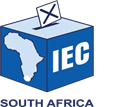 CHANGE IN EXTERNAL ENVIRONMENT
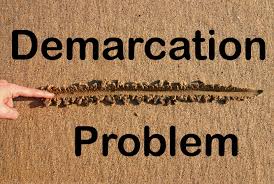 Potential demarcation changes
Composite Elections Debate
The potential demarcation and re-demarcation of provincial, municipal, and ward boundaries in response to representations made by communities is likely to impact on the work of the Electoral Commission over the medium to long term.
The debate about the benefits and challenges of combining national, provincial and municipal elections in future is likely to intensify over the planning period, driven in  large measure by the deteriorating economic environment and challenging fiscal constraints
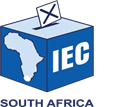 CHANGE IN EXTERNAL ENVIRONMENT
COVID-19

The World Health Organization (WHO) has confirmed Severe Acute Respiratory Syndrome Coronavirus 2 (SARS-COV-2) as the causative agent of Coronavirus Disease 2019 (COVID-19) and has declared the disease a global pandemic. 

Since then, global and country specific measures have been implemented to contain the spread of the disease. 

What is currently known is that the disease is spread through respiratory droplets produced when an infected person coughs, sneezes or shouts – in a same way as other respiratory pathogens spread.
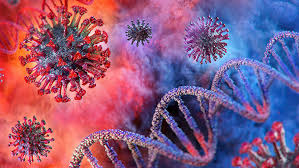 [Speaker Notes: https://unsplash.com/]
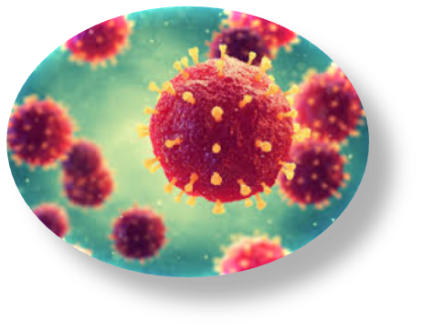 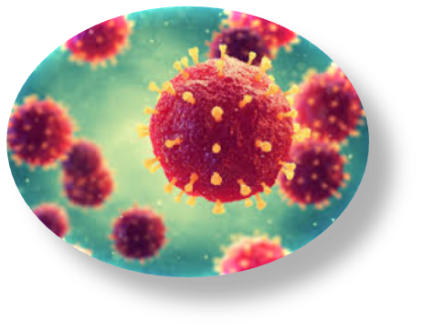 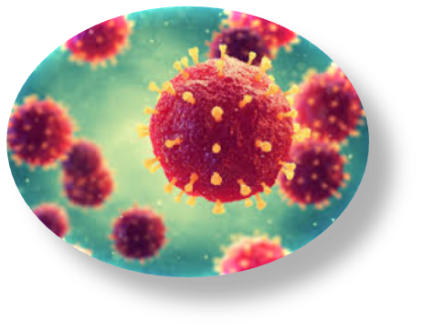 COVID 19
Our unfolding response to COVID-19 pandemic is as follows:
Deployment of Virtual Personal Network (VPN) to enable staff to work remotely; 
Putting in place additional procurement for more laptops to include all staff;
Two protocols in terms of the Business Continuity Plan to ensure continued business operations
First protocol: Deep cleaning of offices in line with methods prescribed by World Health Organization, and departments of Health and Labour. 
Second protocol: Focuses on gradual integration of staff into the workplace.
Consulting electoral stakeholders and postponing 37 by-elections by 120 days
.
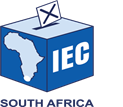 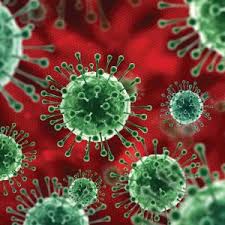 COVID 19
Testing for all staff and commissioners
Daily screening mechanisms currently being implemented for employees, visitors, contractors and service providers who will come on site. Stringent measures for refusal of access if there is a refusal, including stringent measures on social distancing.
Personal protective equipment (PPE)  including the provision of PPE for self-sanitation of work stations over and above routine cleaning frequency and methodology.
Training of all officials on reintegration into the work place in the ‘new normal’.  
Continued communication plan specifically for COVID -19 to create awareness .
All OHS officers to be trained to be COVID -19 monitors. 

We will need to re-prioritize budget and the Annual Performance Plan(APP). Therefore a revised APP will be submitted in due course.
.
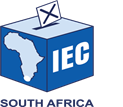 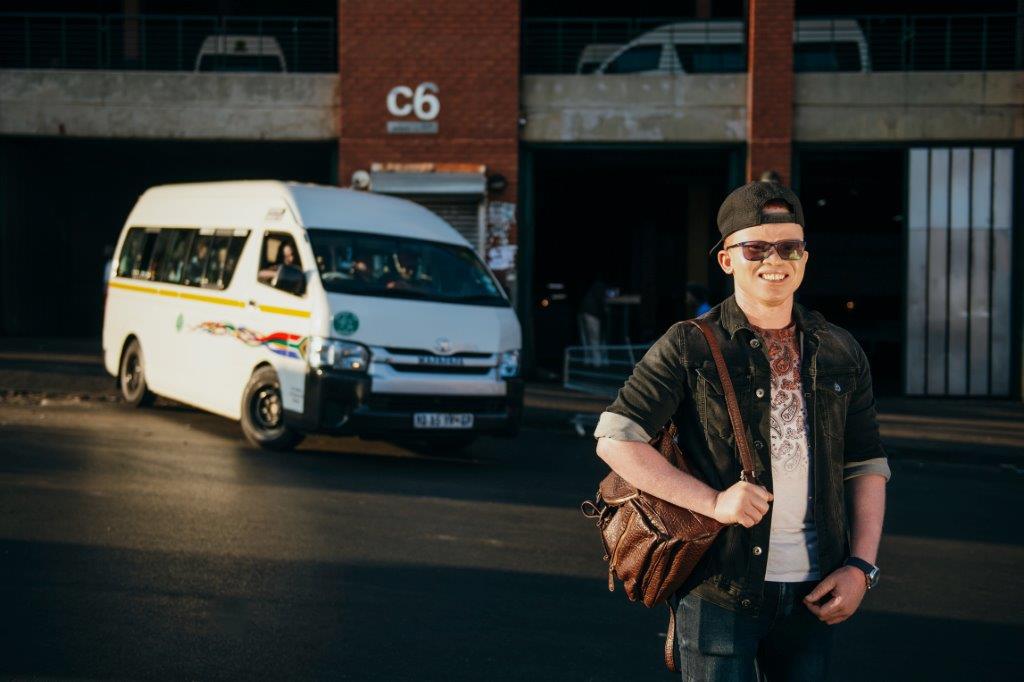 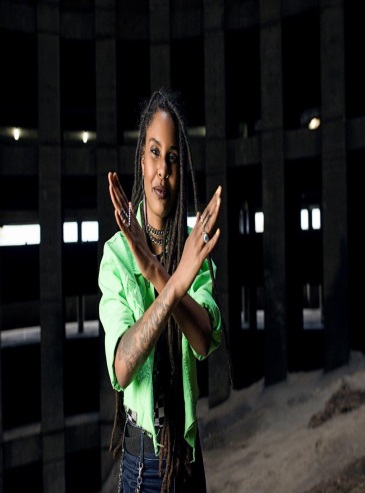 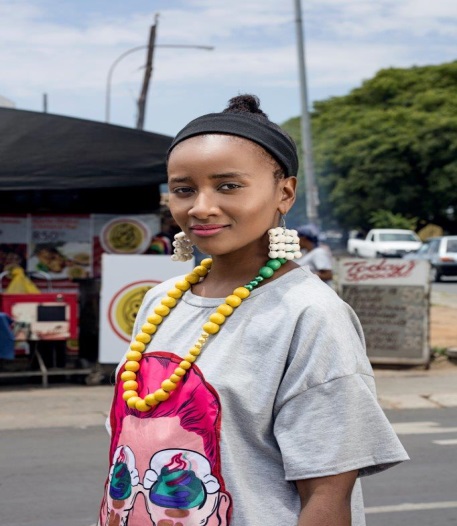 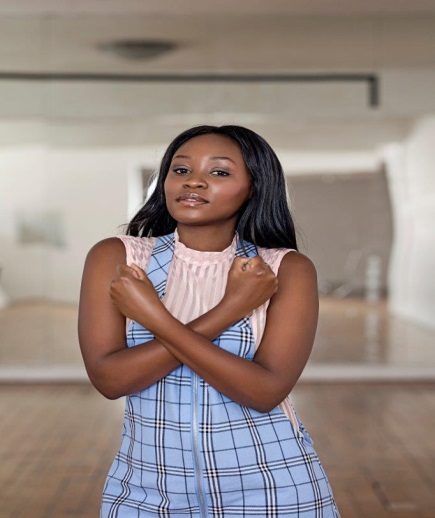 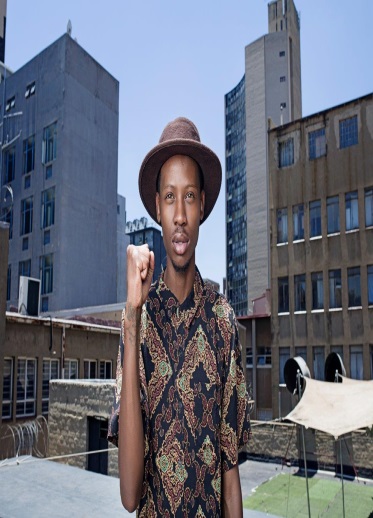 MEASURING PERFORMANCE
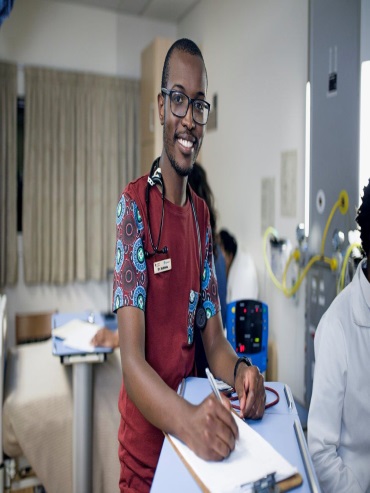 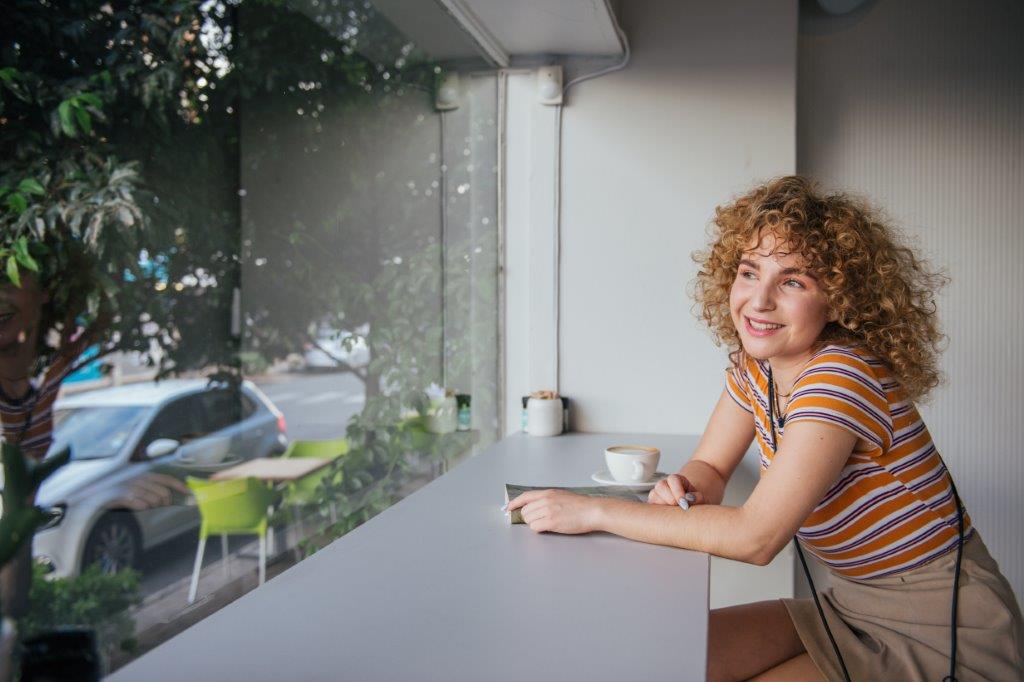 18
OVERVIEW OF PROGRAMMES
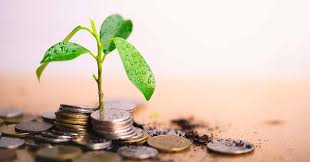 PROGRAMME 1:
ADMINISTRATION
PROGRAMME 2:
ELECTORAL OPERATIONS
PROGRAMME 3:
OUTREACH
PROGRAMME 4:
PARTY FUNDING
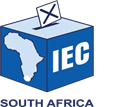 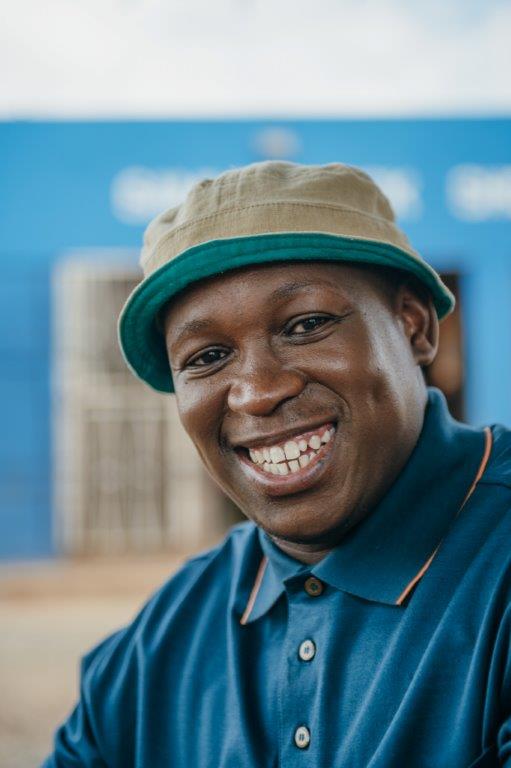 Financial Management
Programme 1
Administration
Human Resources Management
Legal
Information & Communication  Technology
Internal Audit
Training
PROGRAMME 1: ADMINISTRATION
to achieve the strategic outcome of strengthening institutional effectiveness at all levels of the organisation. 

It also provides the overall strategic management of the Electoral Commission, as well as centralised support and financial management services.
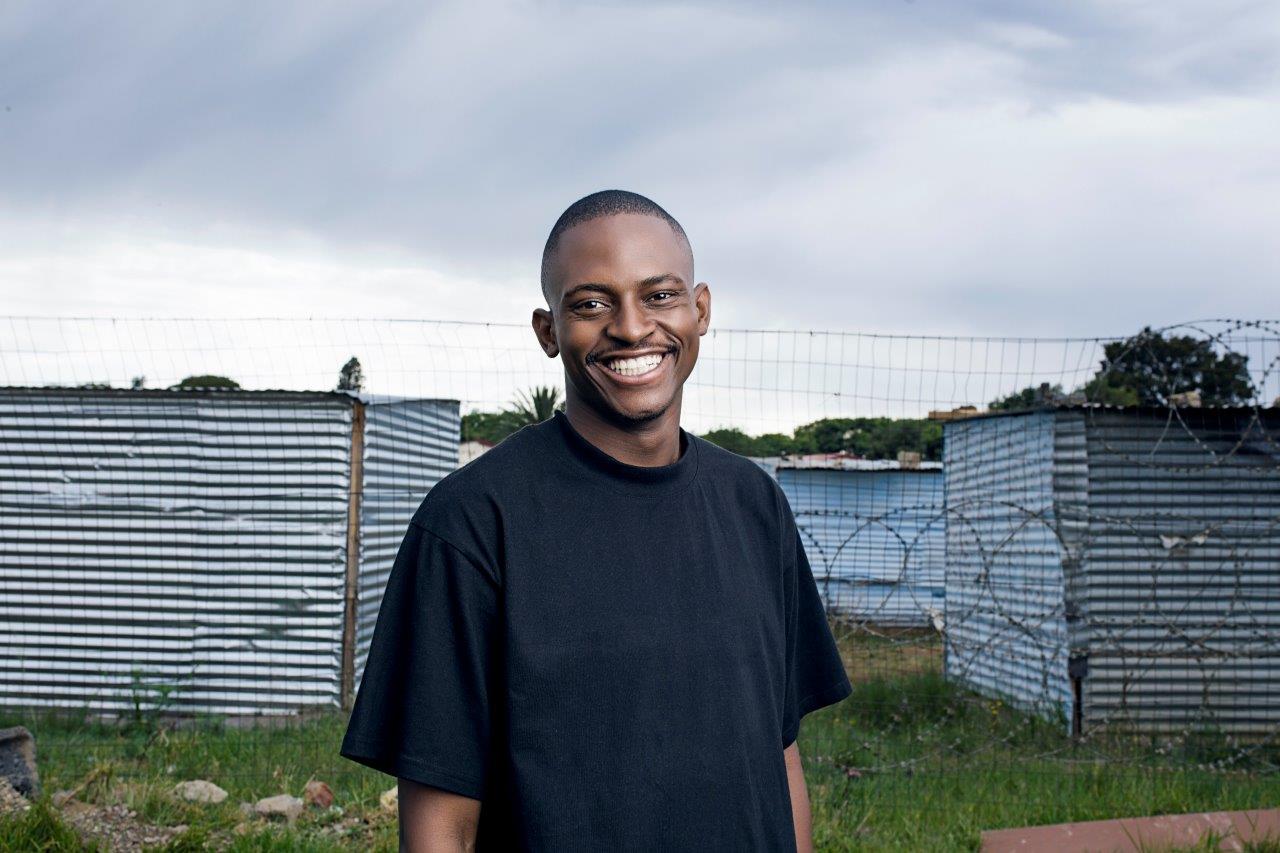 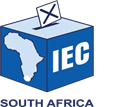 PROGRAMME 1: ADMINISTRATION
Sub-programmes
1.2 Corporate Services
1.3 Financial Management
1.1 Management
Management focuses on strengthening governance by refining institutional governance arrangements (including the Commission’s committees and structures), exercising oversight, and undertaking monitoring, evaluation and support.
Corporate Services focuses on building institutional capacity, expanding human capital development, adhering to performance standards, becoming people-centred, managing human resources well, maintaining sound industrial relations, striving to comply with national climate change policies (preserving the environment), and building institutional memory.
Financial Management focuses on managing
financial resources well.
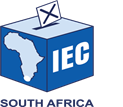 Outcomes, outputs, performance indicators and targets for 2021
13
Electoral Commission Annual Performance Plan 2020
13
Electoral Commission Annual Performance Plan 2020
Indicators, annual and quarterly targets
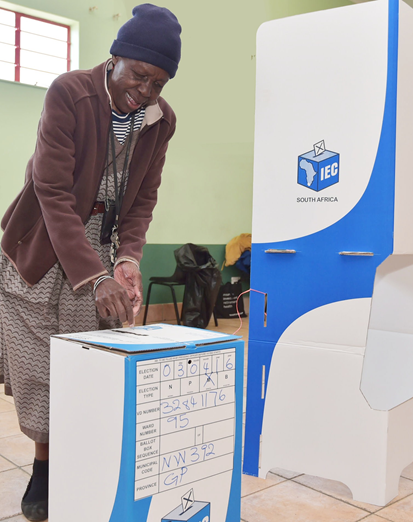 Electoral Operations
Management
Programme 2 
Electoral Operations
Electoral Matters
Logistics & Infrastructure
Provincial & 
Local Offices
Electoral Capacity
 Building
PROGRAMME 2: ELECTORAL OPERATIONS
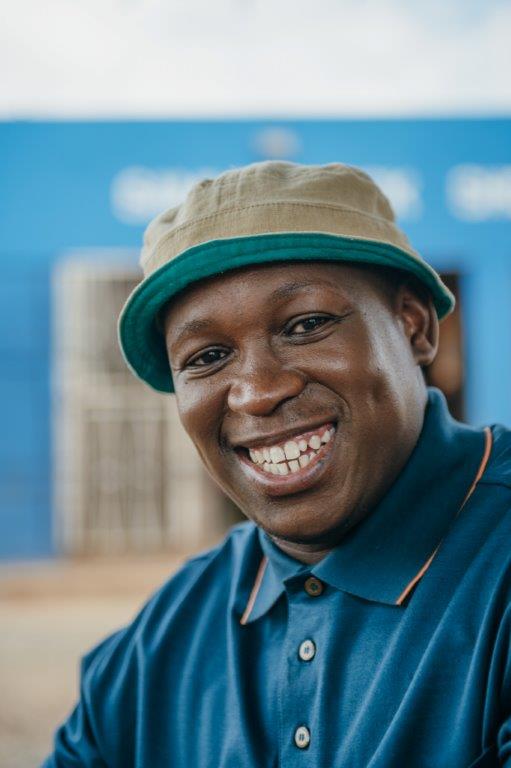 managing and delivering free and fair elections by striving for excellence at voting station level; ensuring accessibility and suitability of voting facilities and processes; managing results; maximising electoral justice for all stakeholders in the electoral process; enhancing the credibility of the voters’ roll; ensuring compliance with legal prescripts; and continuously improving the legislative framework.
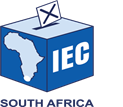 [Speaker Notes: Photo by Albert Dera on Unsplash]
PROGRAMME 2: ELECTORAL OPERATIONS
Sub-programmes
2.3 Logistics & Infrastructure
2.2Electoral Matters
2.1 Electoral Operations
Management
Logistics and Infrastructure provides logistics, warehousing and distribution infrastructure such as voting stations and municipal electoral offices, electoral materials and equipment as specified in the bill of materials and voting station plans.
Electoral Matters facilitates the participation of voters in regular free and fair elections, using sustainable systems, people and processes. Activities included are the delimitation of election boundaries, maintenance of the national voters’ roll, and the planning and coordination of activities during registration weekends, on Election Day and special voting days, as well as for home visits.
2.1 Electoral Operations Management provides the strategic management for Programme 2
PROGRAMME 2:ELECTORAL OPERATIONS
Sub-programmes
2.5 Electoral Capacity Building
2.4 Local Offices
2.5 Electoral capacity building provides for the salaries, allowances and training costs of all categories of electoral staff. The staff structure is expanded significantly during election periods when additional resources are imperative for the delivery of the electoral programme to cope with the workload and difficult logistical arrangements.
2.4  Local offices provide for the resources and decentralised support costs in municipalities.
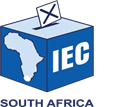 Outcomes, outputs, performance indicators and targets for 2021
13
Electoral Commission Annual Performance Plan 2020
Outcomes, outputs, performance indicators and targets for 2021
13
Electoral Commission Annual Performance Plan 2020
Indicators, annual and quarterly targets
13
Electoral Commission Annual Performance Plan 2020
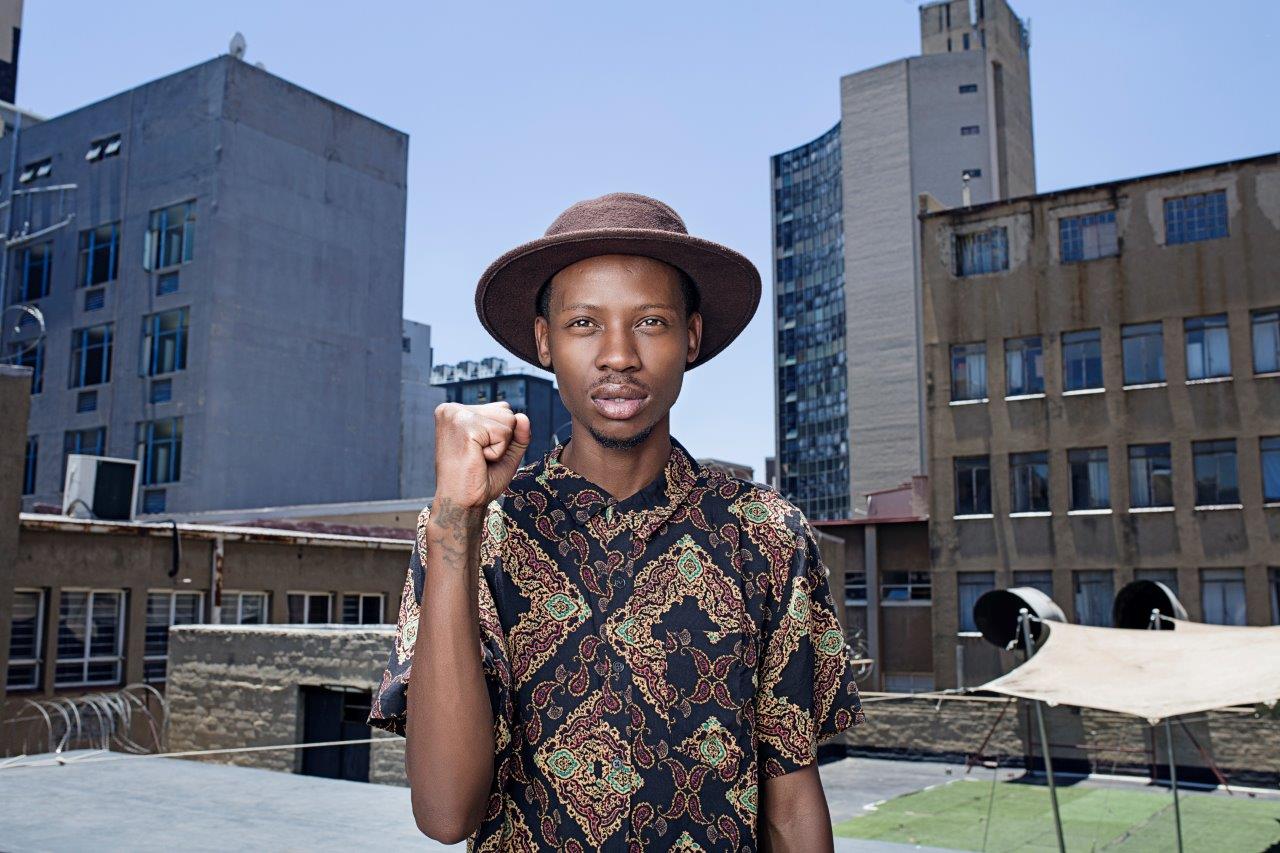 Outreach  
Management
Programme 3
Outreach
Communications
Education & Research
Stakeholder Relations Management
33
PROGRAMME 3: OUTREACH
Informing and engaging citizens and stakeholders in electoral democracy. 
The programme fosters participation in electoral democracy by:
 providing civic and democracy education on a continuous basis; 
voter and balloting education as may be required by each election; 
strategic and thought leadership on matters pertaining to electoral democracy; 
broadening our research agenda and issuing publications; 
increasing visibility through proactive consultation, effective communication, and presence among our stakeholders and communities; 
facilitating platforms for political dialogue;
cultivating an environment conducive for the holding of free and fair elections; and constantly engaging the media.
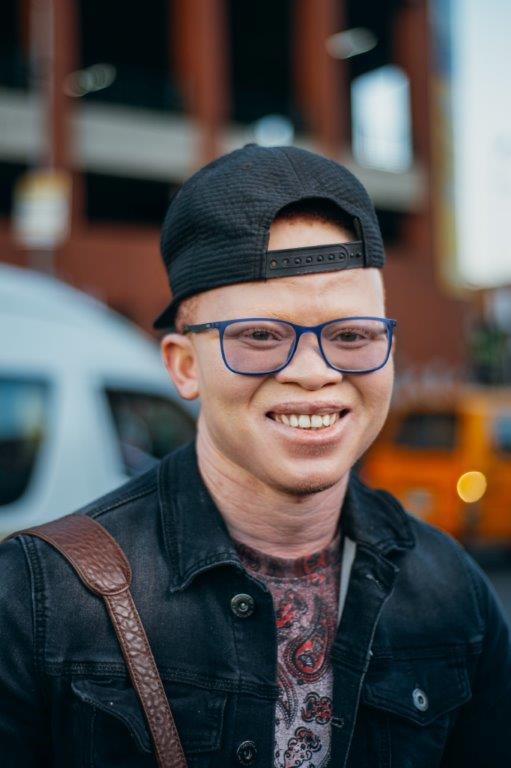 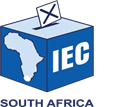 [Speaker Notes: Photo by Albert Dera on Unsplash]
PROGRAMME 3: OUTREACH
Sub-programmes
3.2 Education & Research
3.1 Outreach  Management
Education and Research imparts the knowledge, teaches the skills and nurtures the attitudes and values that enable as many citizens as possible to access the opportunities presented by a participatory democracy. 
Research optimises the available data in order to inform organisational planning and other decision-making processes. It tracks emerging trends (perceptions and attitudes) in the social context that assist the Electoral Commission to determine its response. It also considers the latest developments in democratic election administration.
Outreach Management provides the strategic management for Programme 3.

.
35
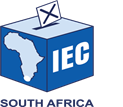 PROGRAMME 3: OUTREACH
Sub-programmes
3.4 Stakeholder Relations Management
3.3 Communications
Communications actively manages the reputation of the Electoral Commission as a trusted body for managing free, fair and credible elections. It further enhances and supports the Electoral Commission’s education and research agendas through strategic communication with the Electoral Commission’s stakeholders, including political parties..
Stakeholder Relations Management  engages and liaises with a set of stakeholders nationally and internationally in order to promote knowledge of and adherence to democratic electoral principles and promotes collaboration with the same when necessary.
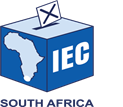 Outcomes, outputs, performance
 indicators and targets for 2021
13
Electoral Commission Annual Performance Plan 2020
Outcomes, outputs, performance
 indicators and targets for 2021
13
Electoral Commission Annual Performance Plan 2020
Indicators, annual 
and quarterly targets
13
Electoral Commission Annual Performance Plan 2020
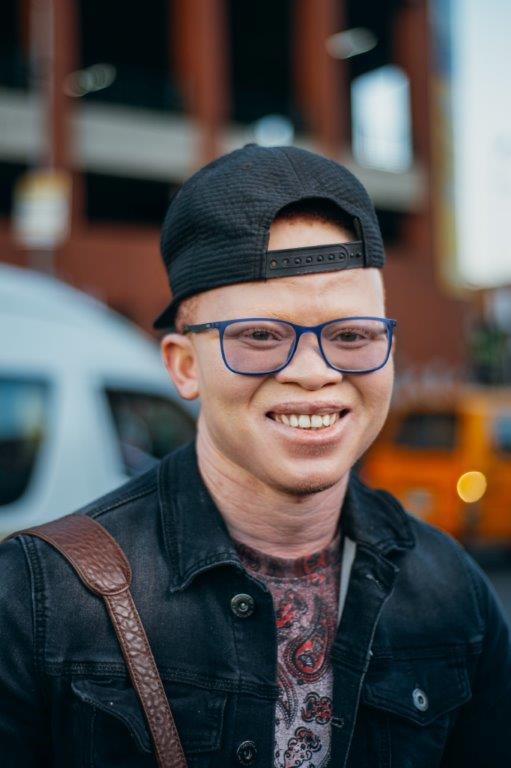 Programme 4
Party Funding
40
PROGRAMME 3: OUTREACH
This programme focuses on the strategic outcome of contributing to the enhancement of transparency in elections and party funding. The programme manages party funding and donations in compliance with legislation, and strengthens cooperative relationships by providing consultative and liaison platforms between the Electoral Commission and political parties and candidates, using systems, people and processes that are sustainable. It also provides effective management of the registration of political parties and processing of the nomination of candidates for various electoral events.
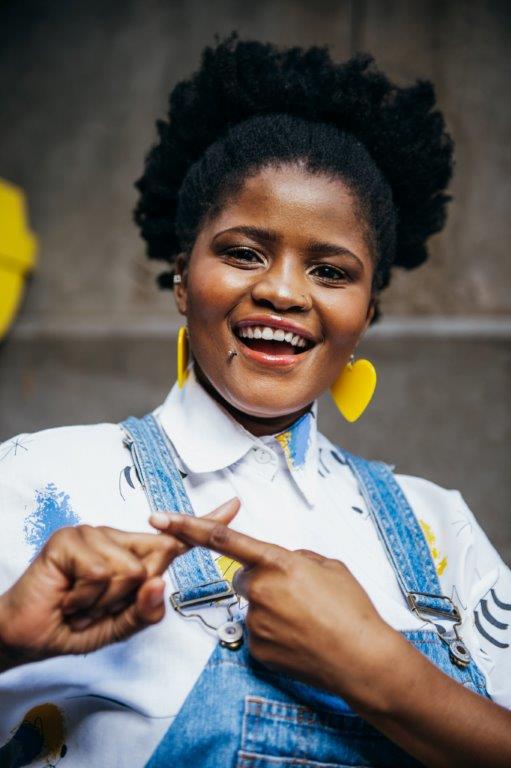 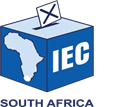 [Speaker Notes: Photo by Albert Dera on Unsplash]
PROGRAMME 4: PARTY FUNDING
Sub-programmes
Due to the fact that this is a new unit within the Electoral Commission, which is still in its infancy, the sub-programmes for the unit have not yet been finalised. Liaison with National Treasury in this regard is ongoing and will be finalised during the 2021 MTEF budget programme structure review process.
42
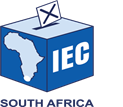 43
44
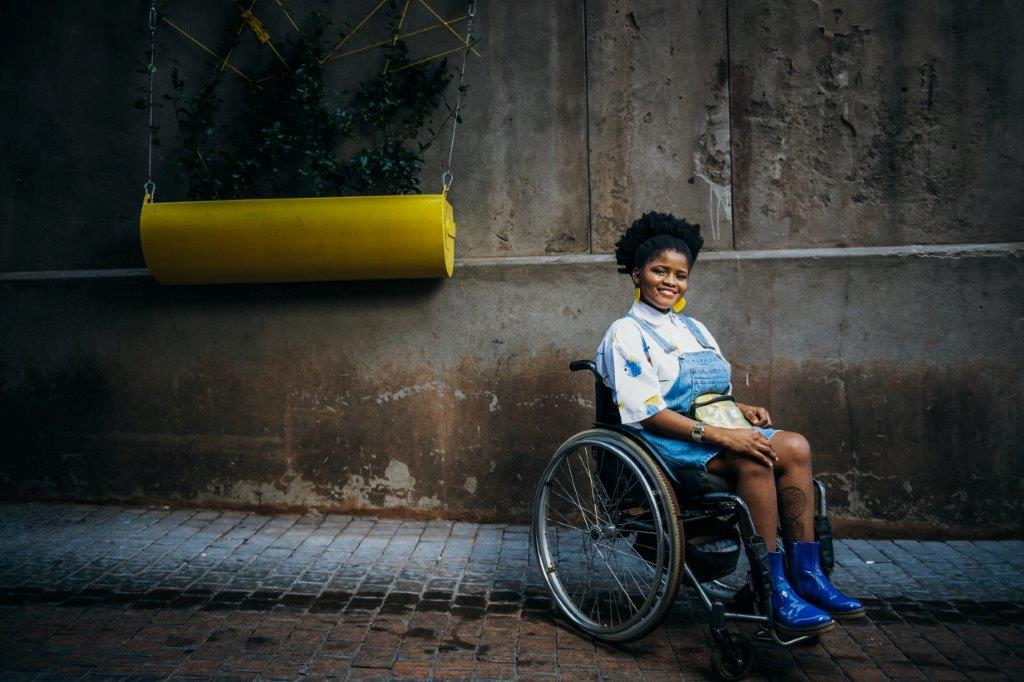 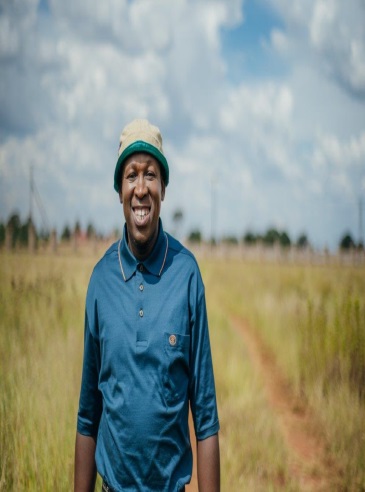 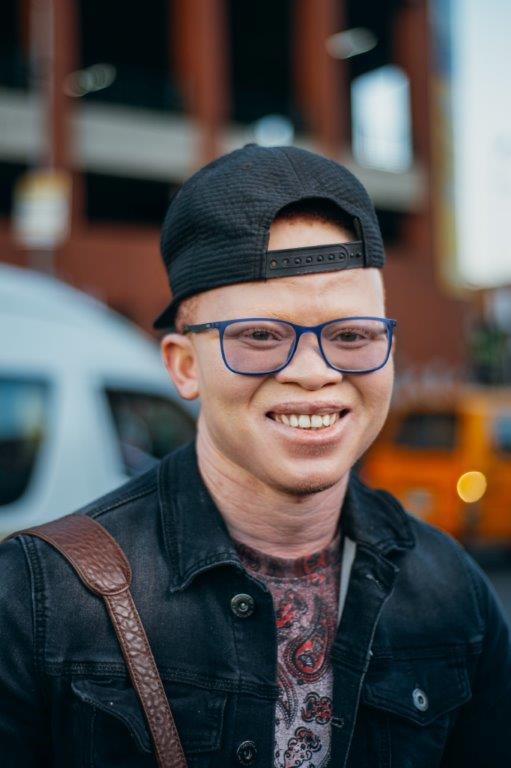 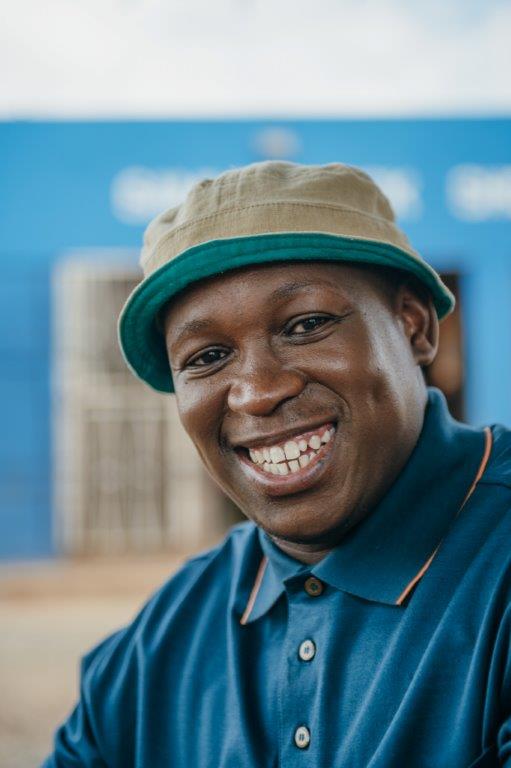 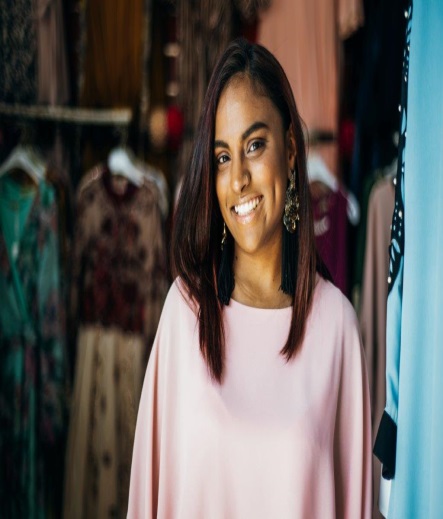 BUDGET
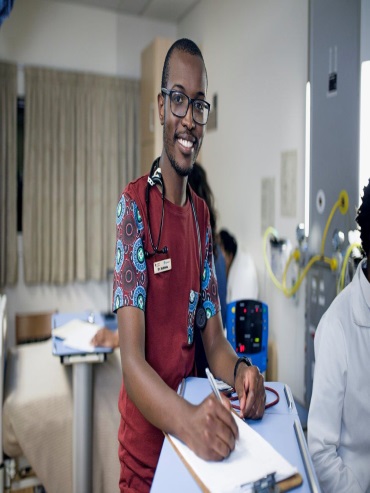 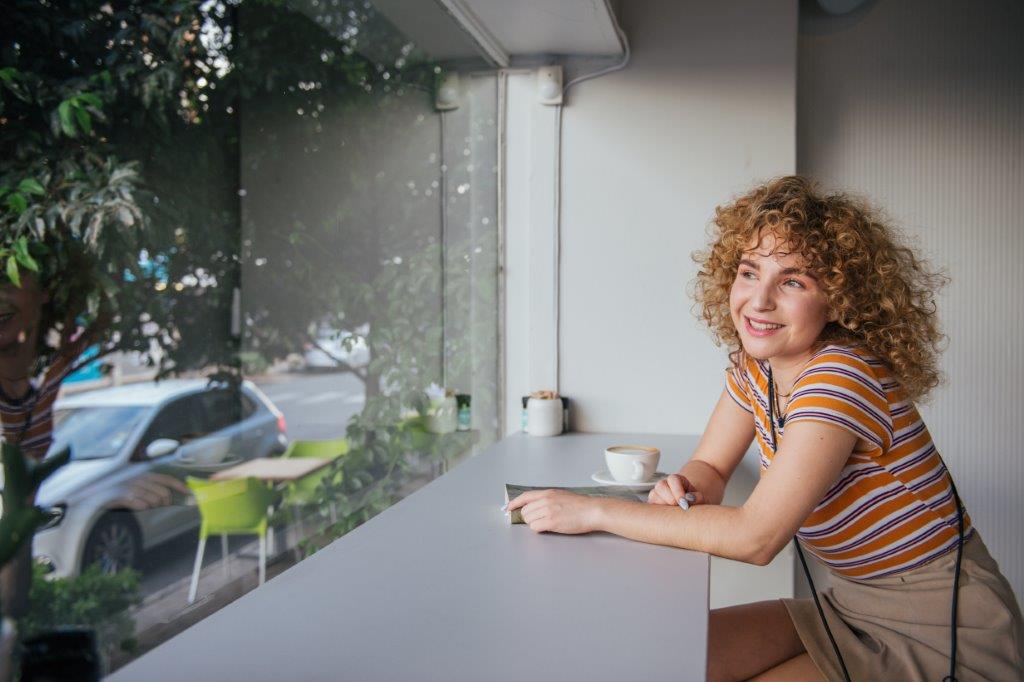 45
MTEF ANNUAL PROJECTIONS
R2,399
2019/20
2020/21
2021/22
2021/23.
REG + 
LGE
NON-ELEC
1 REG LGE
NPE
R2,545
R2,233
R2,487
46
[Speaker Notes: https://unsplash.com/]
Budget: Programme 1
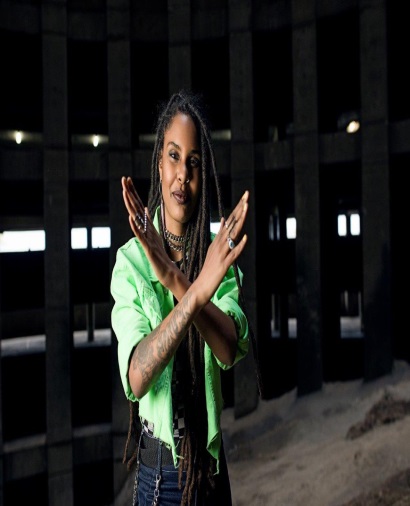 The budget allocation under this programme is directed at supporting the strategic management and core business of the Electoral Commission. The programme is largely made up of ICT costs and office accommodation . ICT is made up mainly of professional services to maintain the security and integrity of the data held at the IEC and office accommodation consists of the cost of the National IEC head office & nine provincial offices.
.
[Speaker Notes: Photo by Marius Ciocirlan on Unsplash]
Budget: Programme 1
Economic Classification of Administration
48
Budget: Programme 2
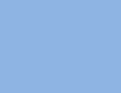 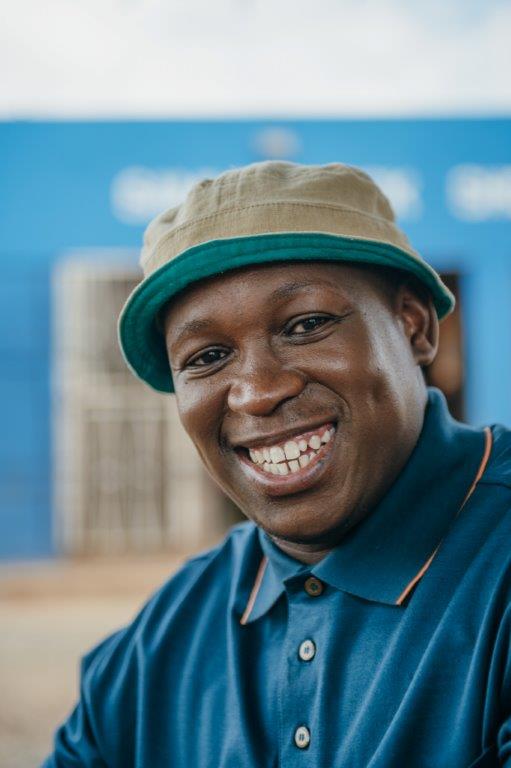 Expenditure under this programme increases significantly in an election year compared to a non-election year. During the 2020/21 financial year, expenditure for one main registration drive will be incurred with the actual registration weekend being in the first week of April 2021. Thus, expenditure for this registration weekend will be largely incurred in the 2020/21 financial year. New voter registration devices will also be procured in 2020/21 which has been included in programme 2.
.
49
[Speaker Notes: Photo by Marius Ciocirlan on Unsplash]
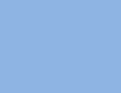 Budget: Programme 2
Economic classification of Electoral Operations
50
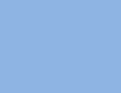 Budget: Programme 3
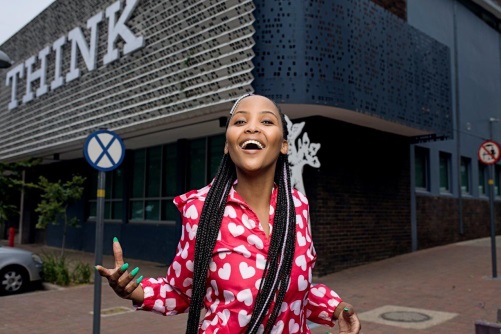 Budget allocation under this programme is directed at informing and educating civil society on democracy and electoral processes. Expenditure peaks during registration and election periods when CDE and communication programmes peak. A further factor is the international observer missions that are hosted by Commission Services during these periods.
.
51
[Speaker Notes: Photo by Marius Ciocirlan on Unsplash]
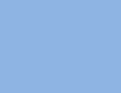 Budget: Programme 3
Economic Classification  of Outreach
52
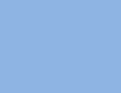 Budget: Programme 4
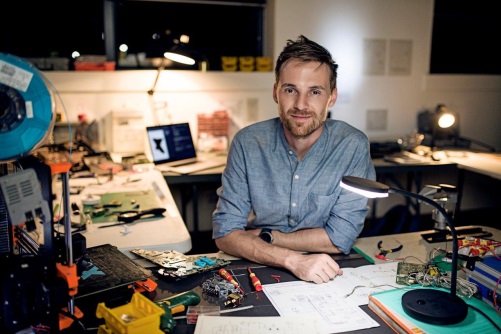 The Electoral Commission was allocated additional funding of R50 million in the 2019/20 financial year for the establishment of the new party funding unit. These funds were allocated to cover costs for both 2019/20 and 2020/21.
Of this R50 million, it is estimated that approximately R38 million will be rolled-over to fund the unit in 2020/21. The expenditure used to date has been for ICT systems implementation, staff costs and research and development of the unit.
The budget structure with sub-programmes is being drafted and will be submitted to National Treasury for approval during the 2021 MTEF process and the related indicators and targets in the amended APP.
.
[Speaker Notes: Photo by Marius Ciocirlan on Unsplash]
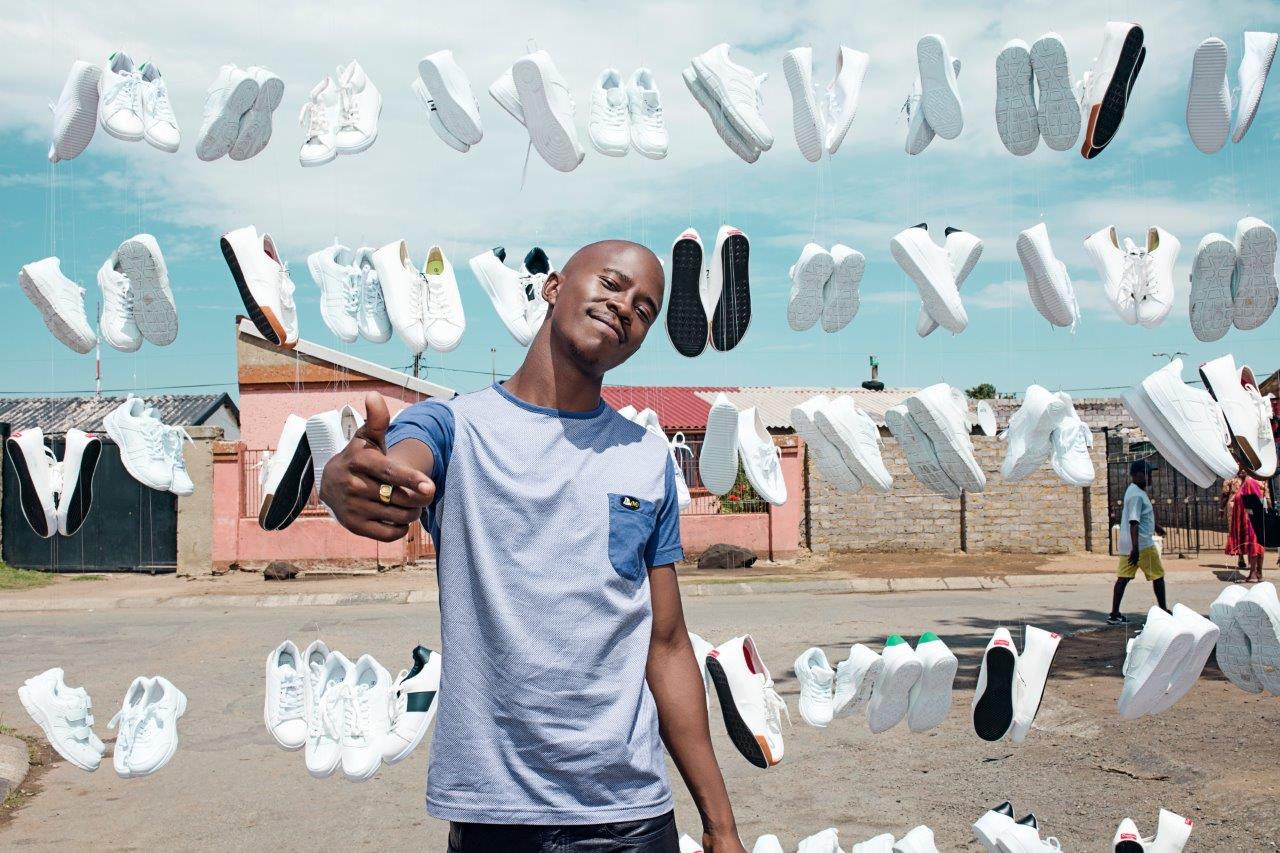 Thank You
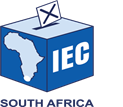 [Speaker Notes: Photos by unsplash]